Digital Innovation in Evaluation
What can digital innovation do for Evaluation on a national and local level?
10/27/2022
1
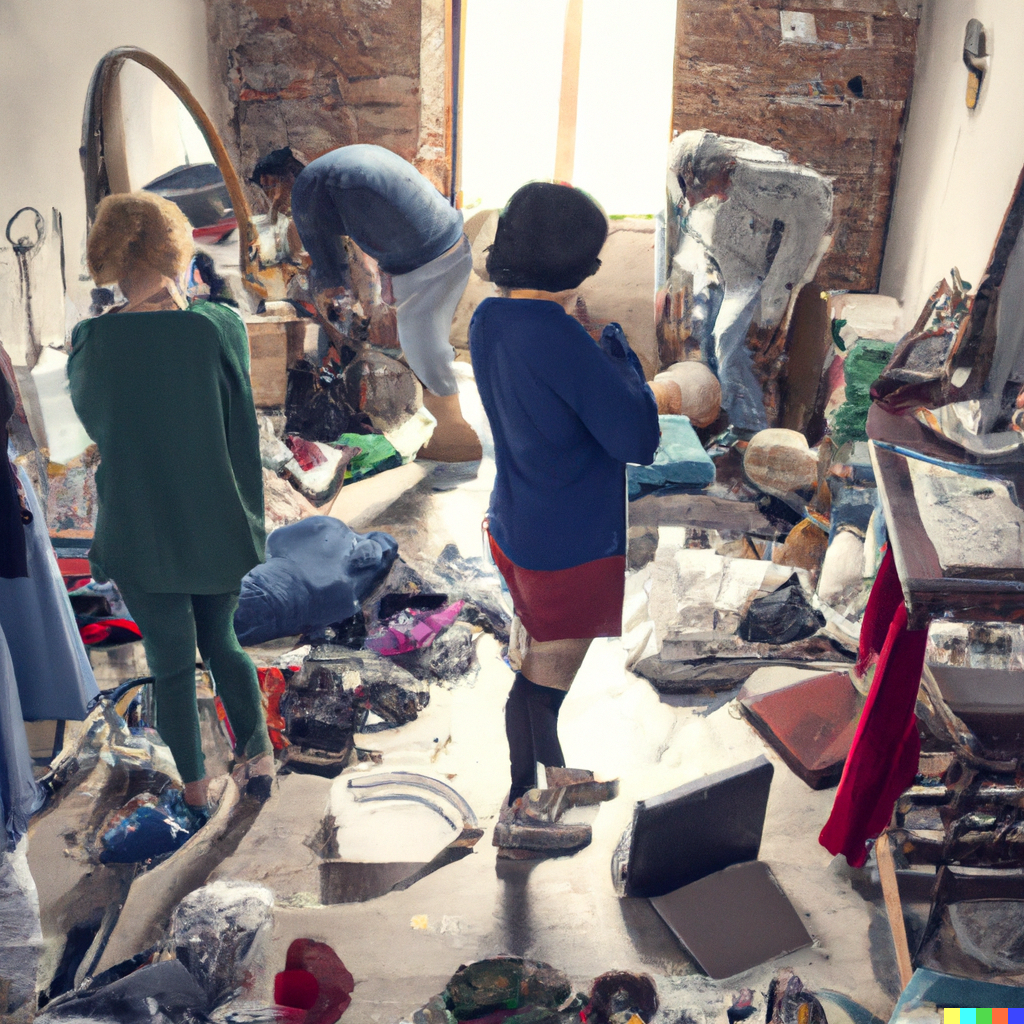 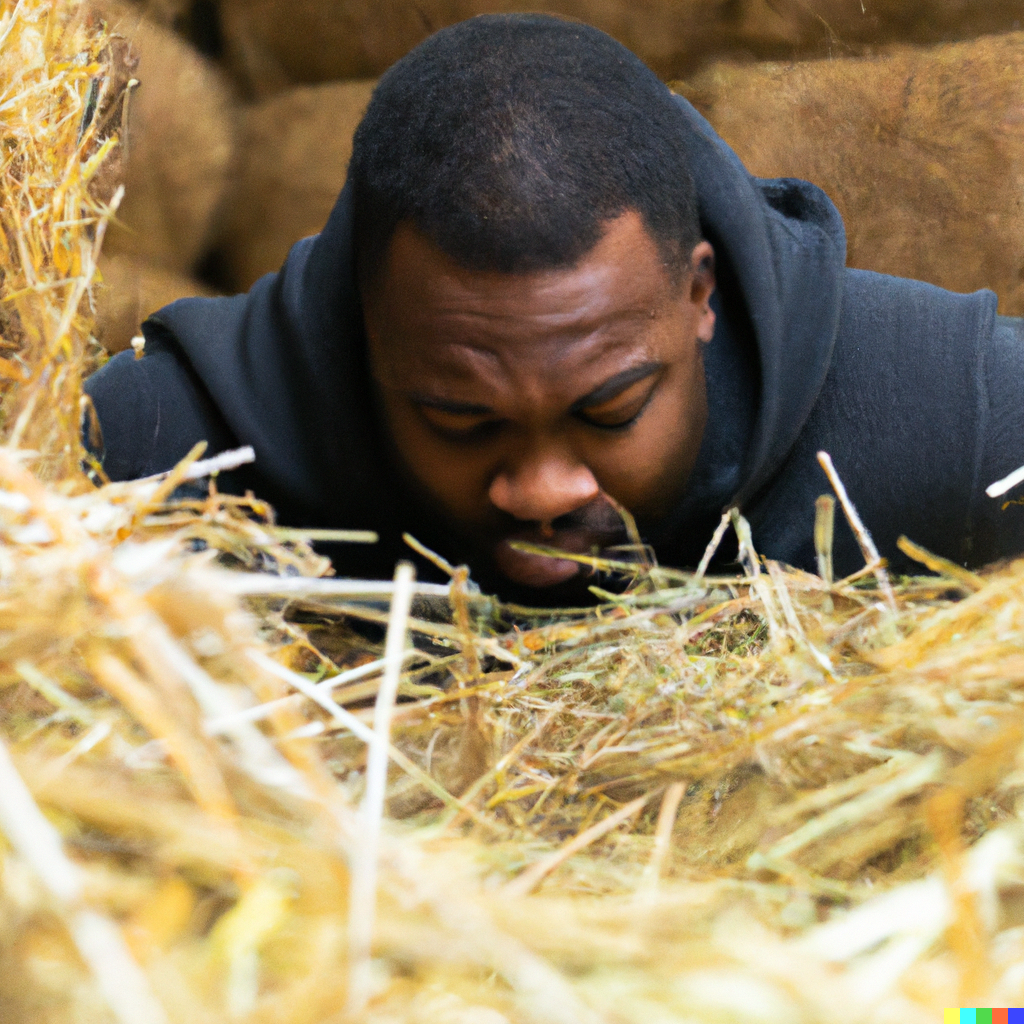 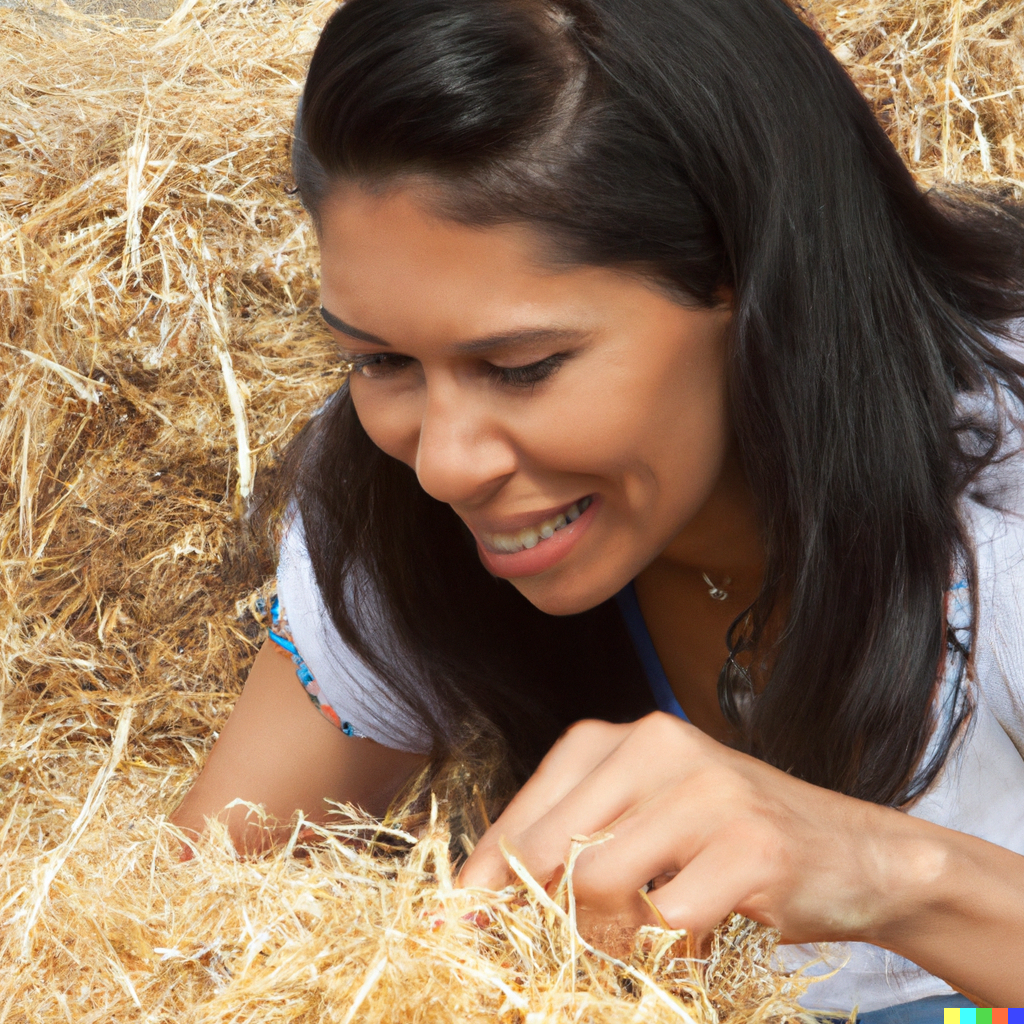 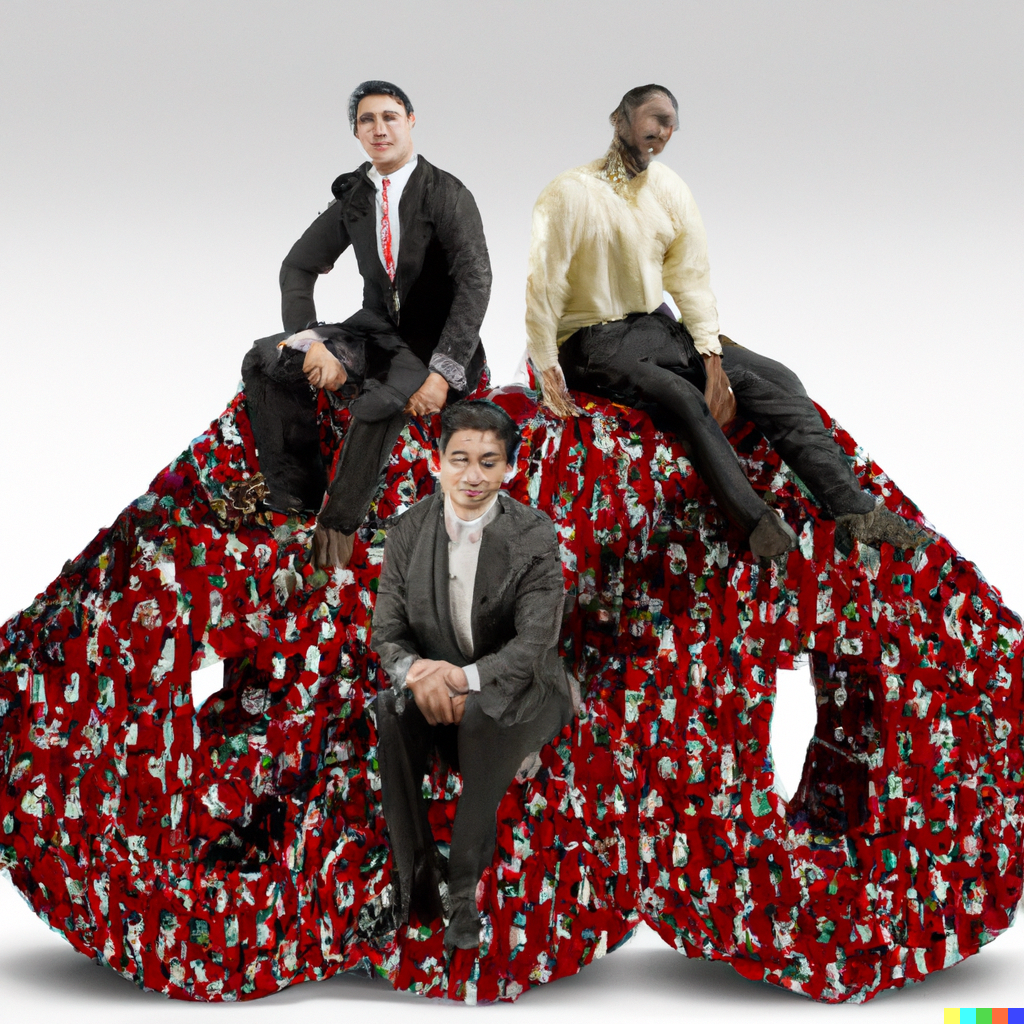 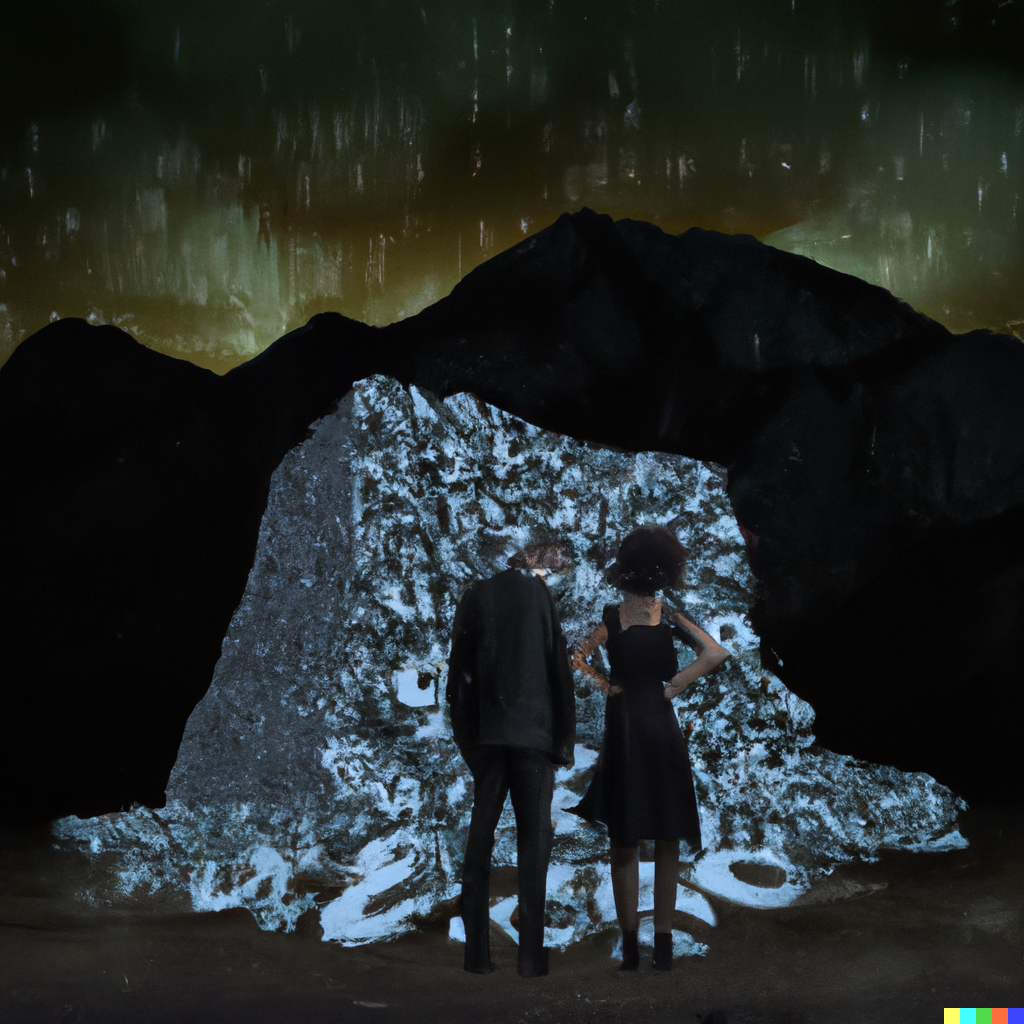